БЮДЖЕТ НА 2024-2026гг ДЛЯ ГРАЖДАН
Муниципальное образование
Шлиссельбургское городское поселение
Кировского муниципального района
Ленинградской области
2024-2026гг
ШЛИССЕЛЬБУРГСКОЕ ГОРОДСКОЕ ПОСЕЛЕНИЕ
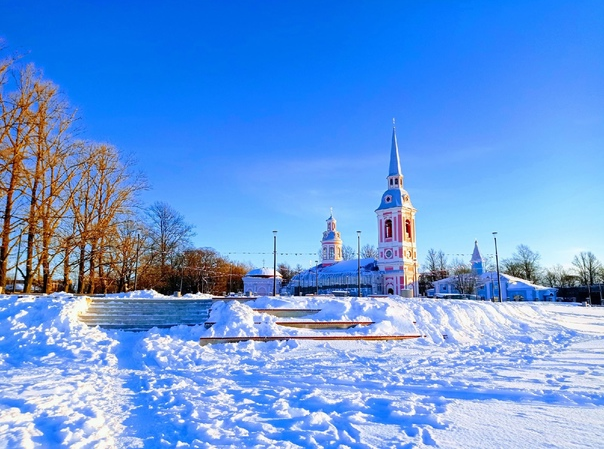 Историческая справка

          Город Шлиссельбург (в переводе с немецкого Schlüsselburg – «ключ-город») является одним из древнейших городов в Ленинградской области.
         Датой его основания считается основание крепости на Ореховом острове в истоке Невы князем Юрием Даниловичем, внуком Александра Невского – 1323 года.
         В 2023 году Город Шлиссельбург отметит 700-летие.


Границы муниципального образования

         Муниципальное образование Шлиссельбургское городское поселение Кировского муниципального района Ленинградской области (далее МО, ГП, Шлиссельбургское ГП, МО Город Шлиссельбург) расположено в северо-западной части Кировского муниципального района. На севере городское поселение граничит с Ладожским озером, на востоке – с Синявинским ГП, на юге – с Кировским ГП, на западе –  по реке Нева с Всеволожским муниципальным районом.
        Город Шлиссельбург является административным центром и единственным населенным пунктом, входящим с состав МО, расстояние до Санкт-Петербурга составляет 50 км.
Площадь территории МО Город Шлиссельбург составляет    4 374,6 га. 
На территории МО Город Шлиссельбург расположены          3садоводческих некоммерческих товарищества:
СНТ «Шлиссельбуржец»: количество участков –        1 170, площадь территории – 90,6 га, расположено в районе 4–5 км Староладожского канала;
СНТ «Волна»: количество участков – 246, площадь территории – 17,5 га, расположено в районе 4 км Староладожского канала;
СНТ «Орешек»: количество участков – 440, площадь территории – 32,1 га, расположено в районе 5 км Староладожского канала.
Численность постоянного населения – 14 643 чел.
Бюджет для граждан – это упрощенная версия бюджетного документа, которая использует неформальный язык и доступные форматы, чтобы облегчить для граждан понимание бюджета, объяснить им планы и действия Администрации во время бюджетного года и показать их формы возможного взаимодействия с Администрацией по вопросам расходования общественных финансов.
 Бюджет для граждан предназначен для раскрытия информации о бюджете в простой и доступной для граждан форме.  
 Слайды раскрывают основные аспекты бюджетного процесса в муниципальном образовании Шлиссельбургское городское поселение, содержат сведения об основных параметрах бюджета, структуре доходов и расходов местного бюджета.
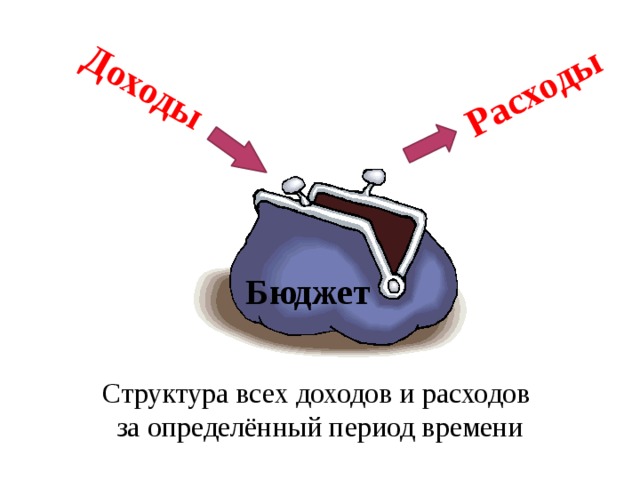 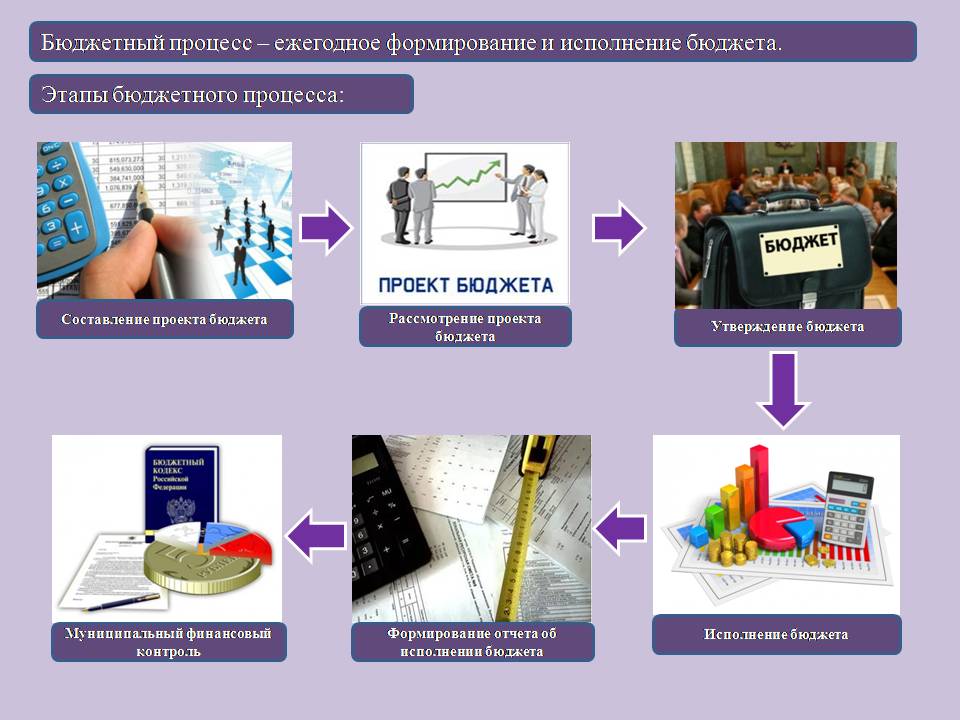 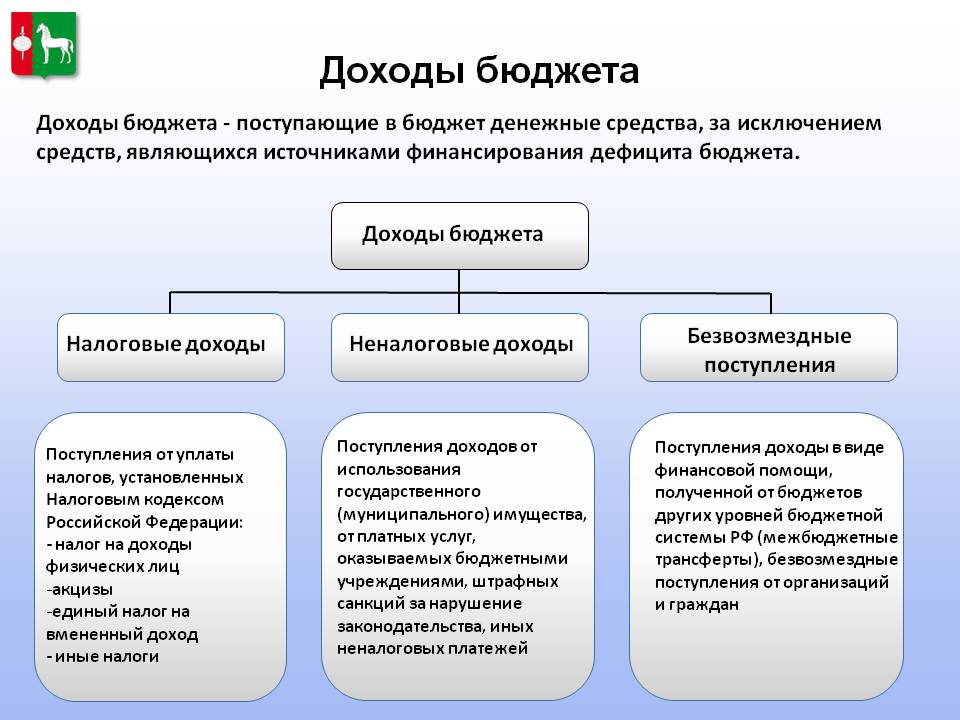 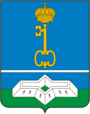 Виды бюджетной финансовой помощи
Структура доходов МО Город Шлиссельбург на 2023 год
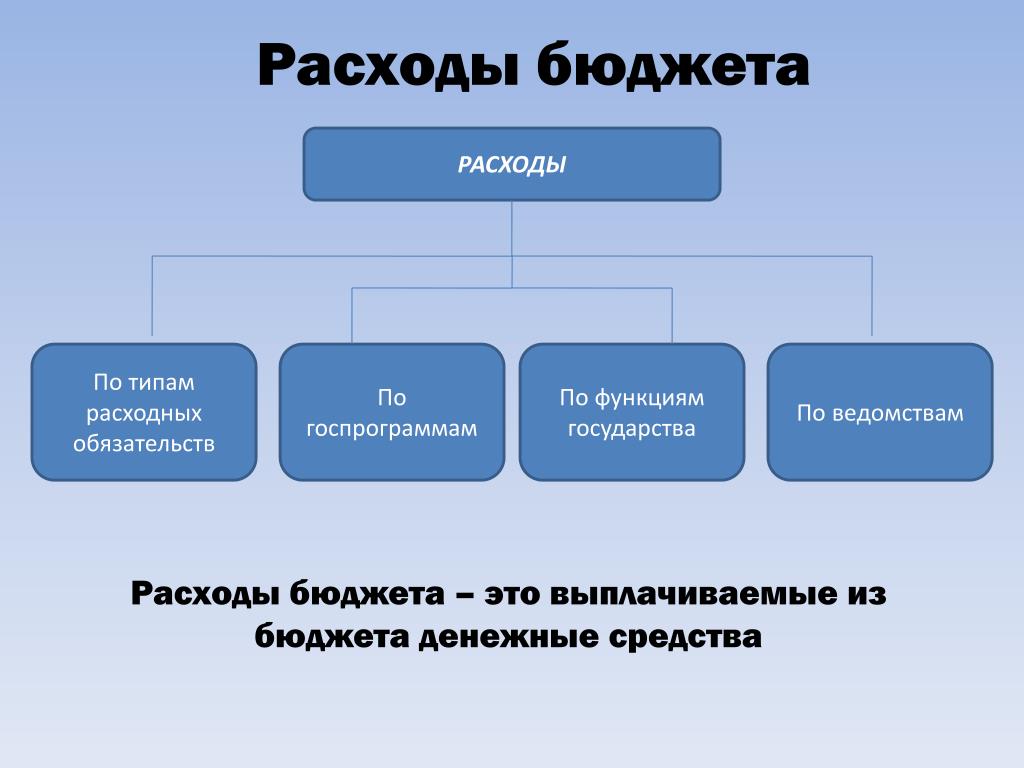 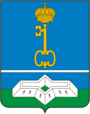 Структура расходов МО Город Шлиссельбург на 2023 год
Общественно-значимые мероприятия запланированные в бюджете Шлиссельбургского городского поселения на 2024 год
По подразделу 0409 «Дорожное хозяйство (дорожные фонды)» в 2024 году предусмотрены бюджетные ассигнования на реализацию мероприятий муниципальной программы "Развитие жилищно-коммунального и дорожного хозяйства в муниципальном образовании Шлиссельбургское городское поселение Кировского муниципального района Ленинградской области" на сумму 19 000,0 тыс. руб. Указанная сумма будет направлена на:
мероприятия по обслуживанию искусственных сооружений улично-дорожной сети муниципального образования – 2 000,0 тыс. руб.;
на содержание автомобильных дорог местного значения – 17 000,0 тыс. руб.

По подразделу 0502 «Коммунальное хозяйство» в 2023 году предусмотрены бюджетные ассигнования на реализацию мероприятий муниципальной программы "Развитие жилищно-коммунального и дорожного хозяйства в муниципальном образовании Шлиссельбургское городское поселение Кировского муниципального района Ленинградской области" на сумму 1 559,3 тыс. руб. Указанная сумма будет направлена на:
- создание мест (площадок) накопления твердых коммунальных отходов – 1 559,3тыс. руб.
Общественно-значимые мероприятия запланированные в бюджете Шлиссельбургского городского поселения на 2024 год
По подразделу 0503 «Благоустройство» в 2024 году предусмотрены бюджетные ассигнования в размере   26 191,1тыс. руб.
В рамках муниципальной программы "Развитие жилищно-коммунального и дорожного хозяйства в муниципальном образовании Шлиссельбургское городское поселение Кировского муниципального района Ленинградской области" планируемая сумма расходов составляет 10 635,1 тыс. руб. Указанная сумма расходов будет направлены на следующие мероприятия:
расходы на уличное освещение – 5 100,0 тыс. руб.;
обслуживание наружного уличного освещения – 750,0 тыс. руб.;
расходы на озеленение – 900,0 тыс. руб.;
организация и содержание мест захоронения - 1,0 тыс. руб.;
организация благоустройства территории поселения (за исключением осуществления    дорожной деятельности, капитального ремонта (ремонта) дворовых территорий и проездов к ним) – 1 941,7тыс. руб.;
проведение дератизации парков и скверов муниципального образования – 100,0 тыс. руб;
строительство велосипедной дорожки, проходящей по территории МО Город Шлиссельбург, в том числе проектные работы - 1 842,4 тыс. руб.

В рамках муниципальной программы "Содействие участию населения в осуществлении местного самоуправления в иных формах на территории административного центра муниципального образования Шлиссельбургское городское поселение Кировского муниципального района Ленинградской области" создание местной системы оповещения на территории МО Город Шлиссельбург на сумму 2 268 тыс. руб.
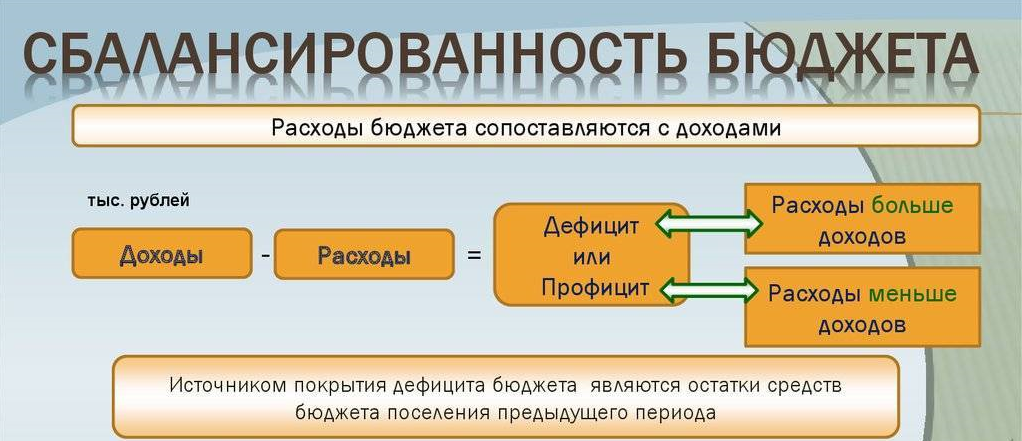 2024 год                                           2025 год                                           2026 год
  Доход                Расход                    Доход               Расход                     Доход              Расход
205 835,8          205 835,8              156 295,0              152 495,0          146 232,9            139 432,9
                                                                      Профицит                                          Профицит
                                                                        3 800,0                                                 6 800,0
Спасибо за внимание
Адрес: 187320 Ленинградская область, Кировский район,  
г. Шлиссельбург, ул. Жука, д. 5

E-mail: amosgp@yandex.ru

Телефон: 8 (813-62) 77-752

График работы:  с 9-00 до 18-00 обед с 13-00 до 14-00 
    выходные: суббота, воскресенье

Информация размещается на официальном сайте www. admshlisselburg.ru

vk.com/myshlisselburgofficial